Fizika
11-sinf
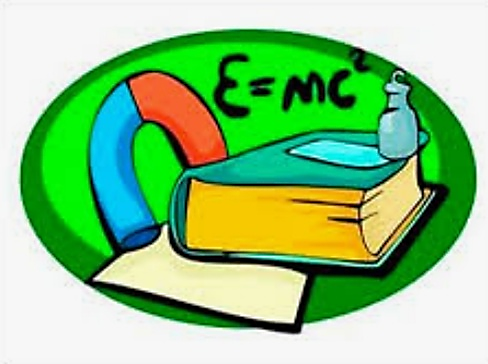 Mavzu: 

Masalalar yechish.


O‘qituvchi: 
Toshkent shahar Uchtepa tumani 287-maktab fizika fani o‘qituvchisi
Xodjayeva Maxtuma Ziyatovna.
4-test
10-test
Chap qo‘l qoidasi yordamida qanday kattaliklarning yo‘nalishi aniqlanadi?
Amper kuchi;
 Lorens kuchi;
 Amper va Lorens kuchi;
 Induksion tok yo‘nalishi.
To‘g‘ri javob: C) Amper va Lorens kuchi.
11-test
Quyidagi keltirilgan kuchlarning qaysi biri ish bajarmaydi?
Amper kuchi;
 Lorens kuchi;
 Kulon kuchi;
 Ishqalanish kuchi.
To‘g‘ri javob: B) Lorens kuchi
1-namunaviy masala
0,2 m uzunlikdagi 5 A tok o‘tayotgan o‘tkazgichni bir jinsli magnit maydonda 0,5 m masofaga ko‘chirishda Amper kuchi bajargan ishni (mJ da) aniqlang. O‘tkazgich maydon chiziqlariga tik joylashgan va Amper kuchi yo‘nalishi tomonga harakatlanadi. Magnit maydon induksiyasi 0,1 T.
2-namunaviy masala
Uzunligi 200 m dan  bo‘lgan 2 ta parallel simdan bir xilda 4 A dan tok o‘tmoqda. O‘tkazgichlar orasidagi masofa 2 m bo‘lsa, ular orasidagi ta’sir kuchini (N) toping.
3-masala
1-mashq 20-masala 21-bet
Bir jinsli magnit maydonga tik uchib kirgan elektronning aylanish davri 8 ns bo‘lsa, magnit maydon induksiyasini aniqlang.
4-namunaviy masala
Mustaqil bajarish uchun topshiriqlar
Mustaqil bajarish uchun topshiriqlar